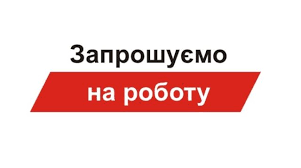 Вчитель хімії – 0,5 ст. (9 годин)Логопед – 0,3 ст. (6 годин)Дефектолог – 0,2 ст. (3 години)
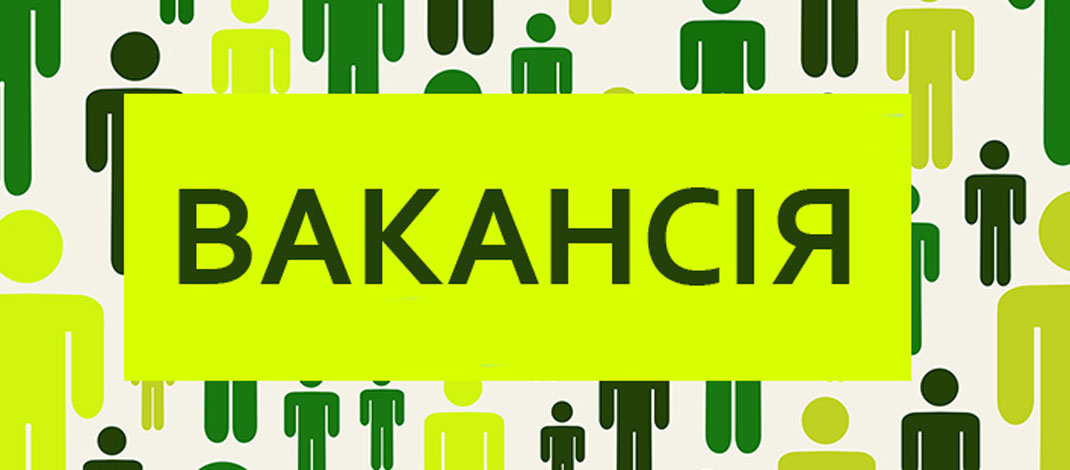